INSTITUTO   POLITÉCNICO   NACIONAL
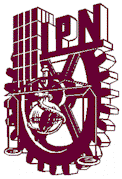 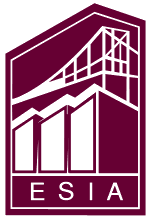 ESCUELA SUPERIOR DE INGENIERÍA Y ARQUITECTURA 
UNIDADES ZACATENCO Y TECAMACHALCO
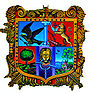 MUNICIPIO DE SAN LUIS DE LA PAZ, GUANAJUATO
PROGRAMA  DE  SERVICIO  SOCIAL  PARA  LA  ATENCIÓN  A  COMUNIDADES  MARGINADAS  (PLANASSZE)
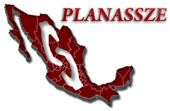 METODOLOGÍA PARA EL MEJORAMIENTO DE 
LA IMAGEN URBANA DEL RÍO SAN LUIS
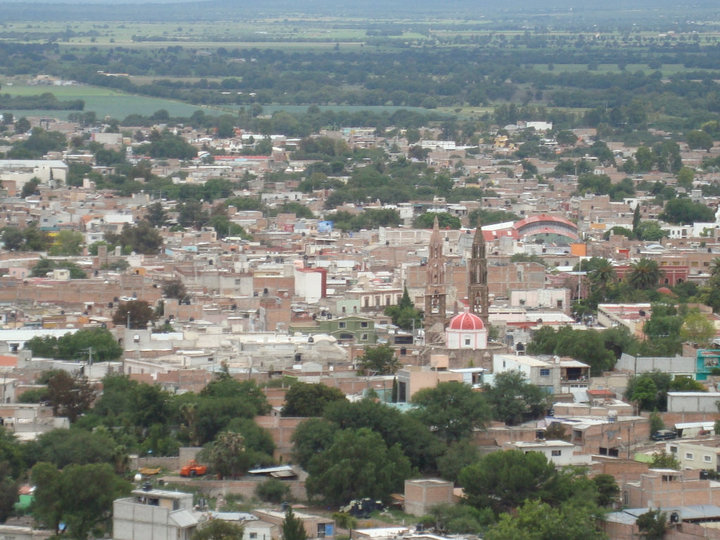 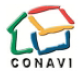 Director De Egresados y Servicio Social:  
	Dr. Reynold Ramón Farrera Rebollo
Jefe De La División De Servicio Social: 
	Dr. Omar Hernández  Montes
Responsable Del Área De Gestión De Proyectos De Desarrollo Social: 
	Antrop. José Pedro Chávez Bernal
Jefe De Planassze:
	Biól. Sergio Arturo Murillo Jiménez
Revisaron:
	Ing. Roberto Bobadilla Oliva
	Ing. Pedro Fernández Vargas
Coordinador:
	Med. Cir. Leonardo Ramírez Damián
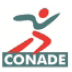 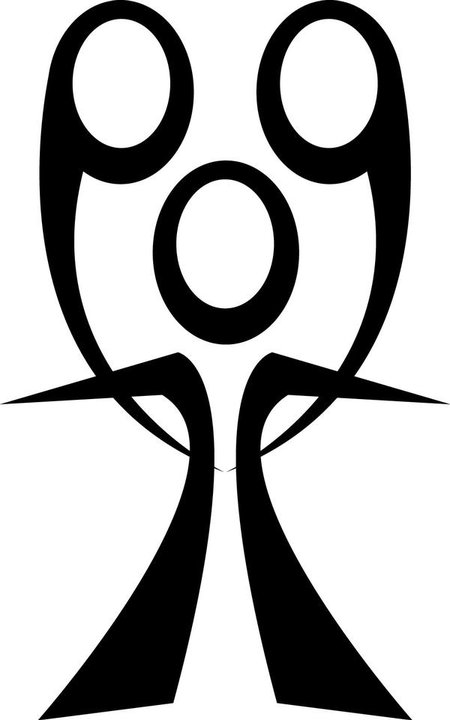 Brigadistas :
  Barbosa Moreno Ana Karen	Ing. Civil        2007310085
  Becerril Ocampo Leslie Paola	Ing. Arq.        2007380063
  Díaz Pérez Gerardo Eleazar	Ing. Civil        2007311240
   López Villanueva Marco Polo	Ing. Civil        2007310593
   Ortega Magaña José Ángel	Ing. Civil        2007310771
   Ponce Arreola Eder	Ing. Arq.        2007380525
Noviembre 2010
ÍNDICE
2
I.   JUSTIFICACIÓN DEL PROYECTO
El presente proyecto tiene como finalidad el mostrar todo el proceso de desarrollo para conocer y realizar diferentes elementos como son:
Cancha de voleibol
Cancha de básquetbol
Cancha de tenis
Cancha de futbol rápido
Cancha de mini frontón
Pista para caminar
Pista de atletismo
Murales
Juegos infantiles
 Además de investigar sobre la localidad donde se pretende llevar a cabo  el proyecto que en este caso es San Luis de La Paz, Guanajuato. Esto se logrará analizando a los posibles usuarios, con esto buscaremos la mejor solución para resolver el problema, que en este proyecto es el mejorar la imagen urbana del río San Luis.
Click para ver planos
3
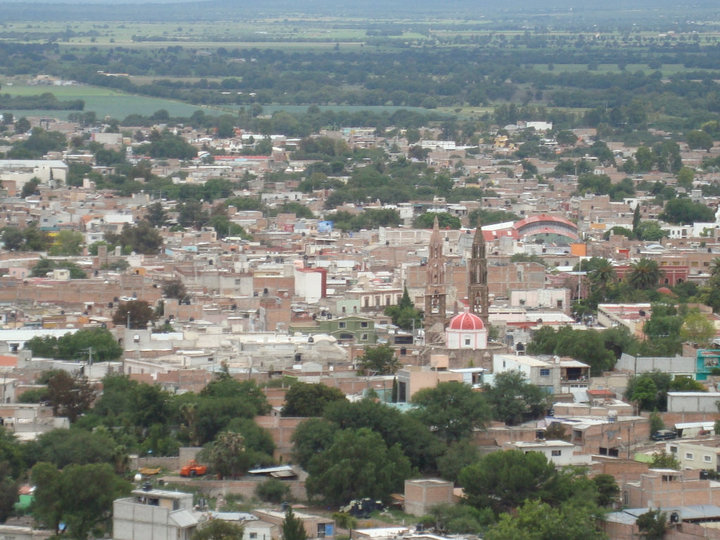 II.  ANTECEDENTES DE SAN LUIS DE LA PAZ, GUANAJUATO
4
GEOGRAFÍA DE SAN LUIS DE LA PAZ GUANAJUATO
LOCALIZACIÓN
Coordenadas Geográficas: Al norte 21°41´, al sur 21°04´ de latitud norte; al este 100°12´, al oeste 100°45´ de longitud oeste. Su altura sobre el nivel del mar es de 2,100 metros. 
La ciudad y el municipio de San Luis de la Paz están situados en la parte noreste del estado. El municipio colinda al norte con el estado de San Luis Potosí, al este con el municipio de Victoria, al sur con los municipios de Doctor Mora, San José Iturbide, San Miguel Allende y Dolores Hidalgo, al oeste con los municipios de Dolores Hidalgo, San Diego de la Unión y el estado de San Luis Potosí. La ciudad de San Luis de la Paz es al mismo tiempo la cabecera municipal.

EXTENSIÓN 
El municipio tiene una extensión territorial de 2,030.14 km² (783.84 mi cuadradas), siendo el segundo municipio de mayor extensión territorial del estado de Guanajuato. La segunda localidad con más habitantes del municipio es la Misión de Chichimecas y posteriormente el Mineral de Pozos.
5
GEOGRAFÍA DE SAN LUIS DE LA PAZ GUANAJUATO
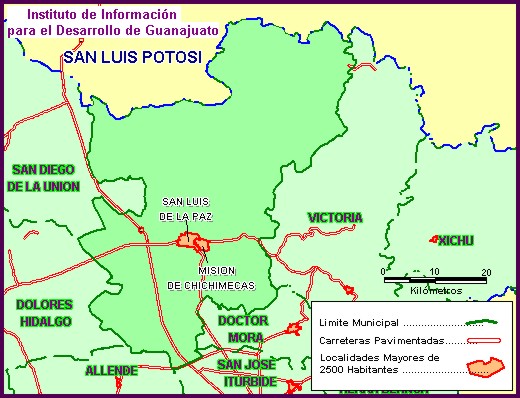 Ubicación De San Luis De La Paz Y Colindancias.
6
GEOGRAFÍA DE SAN LUIS DE LA PAZ GUANAJUATO
CLIMA
El clima predominante es semiseco con lluvias en verano; con una temperatura media anual de 16° C. Al noroeste vería a menos seco, con temperatura media anual entre 18°C y 22°C. La precipitación pluvial es de 387.5 milímetros, promedio anual. La temperatura máxima que se haya registrado en el municipio es de 19.8 °C (junio de 1995). 

OROGRAFÍA 
La Sierra Gorda cubre gran parte del territorio en la región norte y oriente. Dentro de ésta se encuentra la cordillera del Quijey. Entre los principales cerros están El Pilón, Balderas, Pelón, Infiernillo, Guerrero, Pinito, El Guajolote, Las Mesas, El Maguey, El Zacate, y La Esperanza, con una altura promedio de 2,300 metros sobre el nivel del mar. 

HIDROGRAFÍA
  Debido a que la parte norte del municipio es montañosa, existen muchos arroyos que descienden por ella. El Boso, que recibe las aguas del Barbellón, es uno de los principales arroyos. Cuenta también con dos presas, las Adjuntas y la Encina. El río Manzanares es el más notable del municipio; al norte se encuentra el río Santa María, que en un corto trecho sirve de límite con el estado de San Luis Potosí.
7
GEOGRAFÍA DE SAN LUIS DE LA PAZ GUANAJUATO
FLORA  
Está integrada por bloque de encino, pino y de nopalera; existen especies forrajeras como navajita, triguillo, lobero, landrilla gigante, tempranero, búfalo, mezquite, azucarado, falsa grama, flechilla, tres barbas, gramilla, mezquite grande, popotillo plateado, guía y colorado. Además se pueden encontrar otras especies como táscate, madroño, nopalera, palma china, huizache y gatuño. 


FAUNA 
La fauna que predomina está formada por roedores, como conejo, liebre, ardilla y tejón; aves, como codorniz, águila, halcón, zopilote, patos y gavilán, herbívoros, como el venado y el ciervo. 


CLASIFICACIÓN Y USO DEL SUELO  
Los suelos del municipio son de estructura blocosa subangular a angular, con consistencia de friable a muy firme, de textura franco arenosa a limo arcillosa, pH de 6.4 a 7.8 y origen inchú a aluvial. En cuanto a la distribución de la tenencia de la tierra hay 159,194 hectáreas de pequeña propiedad y 22,486 de superficie ejidal.
8
EQUIPAMIENTO URBANO EN EL ESTADO DE GUANAJUATO
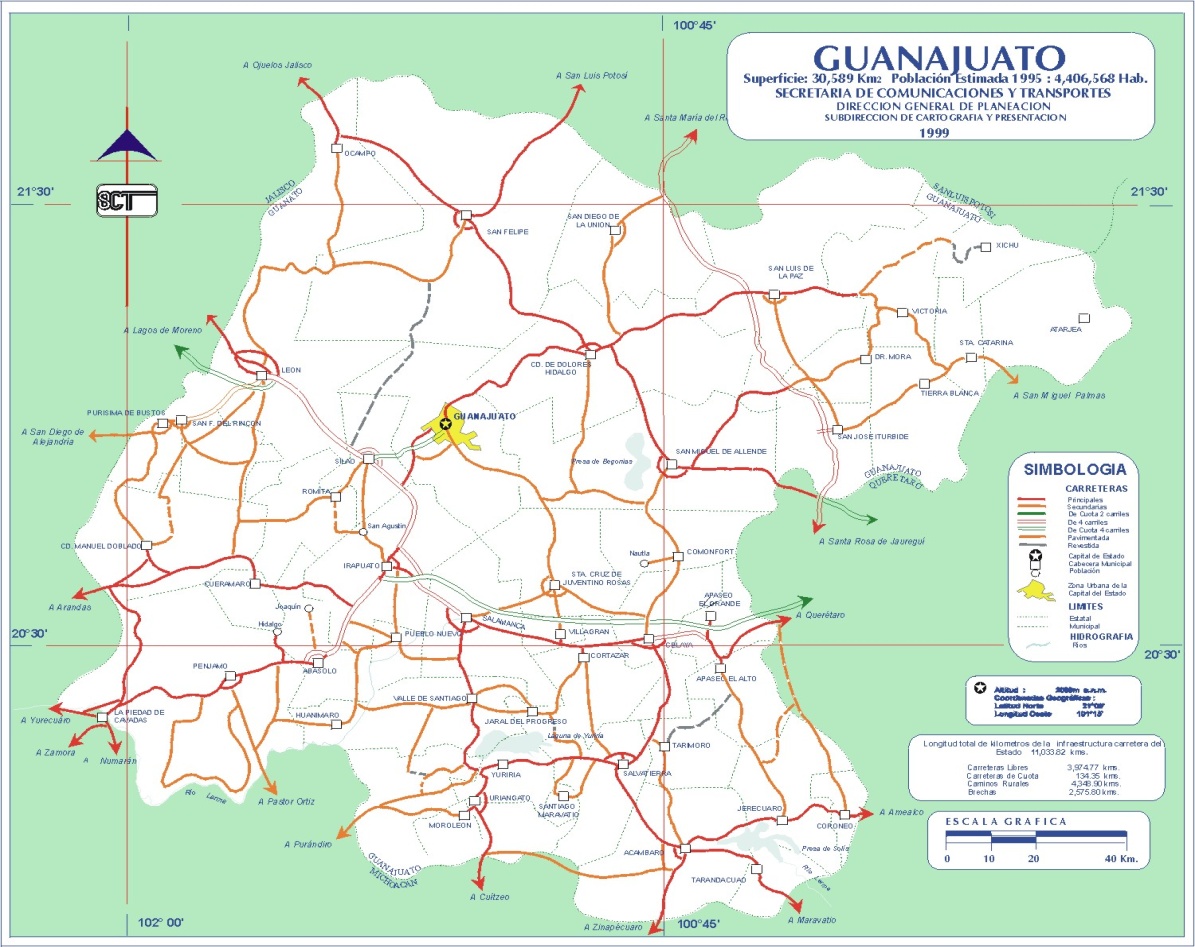 Equipamiento Urbano En El Estado De Guanajuato.
9
INFRAESTRUCTURA DE RIEGO EN EL ESTADO DE GUANAJUATO
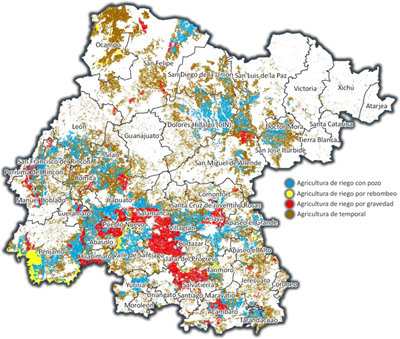 10
3.   Mapa de infraestructura de Riego en el Estado de Guanajuato.
MAPA DE INFRAESTRUCTURA TURÍSTICAEN EL ESTADO DE GUANAJUATO
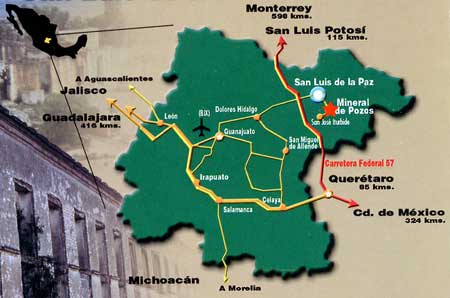 11
4.  Mapa de infraestructura Turística en el Estado de Guanajuato.
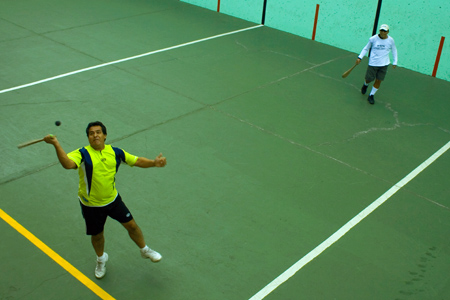 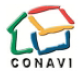 CANCHA DE MINI FRONTÓN
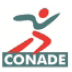 12
ANTECEDENTES DEL FRONTÓN
El frontón (también llamado frontis), es un deporte jugado únicamente con la mano para golpear la pelota. Es la especialidad actualmente más popular. 

La relación de la pelota vasca con el juego de pelota en México es ancestral. Este era el más importante y popular de los juegos y deportes del Nuevo Mundo. Llamado "tlachtli" por los aztecas, "pokyah o pokta-pok" por los mayas y "taladzi" por los zapotecas, este juego fue uno de los elementos claves de la organización religiosa de las culturas precolombinas. Con la conquista y la destrucción de diversos valores culturales prehispánicos, el "tlachtli" pierde su carácter religioso, su esencia mágica y mítica.El "tlachtli" se practicaba sobre un campo en forma de doble "T" o doble "I", cuyo espacio central estaba cerrado entre dos paredes. Unos anillos aparecían empotrados en los muros laterales. Sólo podían golpear la pelota con las caderas y el jugador que obligaba al contrario a tocarla con otra parte del cuerpo ganaba el tanto.
13
ANTECEDENTES DEL FRONTÓN
En la historia moderna, México inauguró en 1895 una cancha de Cesta Punta llamada Eder Jai. Poco después se construyó el segundo frontón, el "Jai-Alai", en vista del éxito que había tenido el primero. No existían a fines del Siglo XIX espectáculos deportivos en nuestra capital y se estableció en el gusto de los aficionados apenas empezaba esa temporada.

Se abrió para entonces, con el espectáculo en pleno auge, el frontón "Nacional", ubicado en la calle de Iturbide, pero un decreto gubernamental cerró los frontones, al quedar prohibidas las apuestas. Sólo el "Nacional" reabrió sus puertas en 1906.El frontón Hispano-Mexicano se inauguró en 1923 y, por fin, en 1929, se abrió al público el gran frontón "México", cuya existencia se debe a Carlos Belina, impulsor del juego de la Cesta Punta. La pelota vasca no sólo vino a fomentar el espectáculo en el aspecto deportivo, sino también en el familiar y encontró eco en la vida de los mexicanos. Especialmente en las zonas de la colonia San Rafael, primero, y en las de la Cuauhtémoc, Polanco, Roma, sin faltar en las más lejanas como Tacubaya, Mixcoac y Azcapotzalco..
14
Tipos de canchas de FRONTÓN y medidas reglamentarios
Frontón 30 metros

Frontón de 36 metros

Frontón de 54 metros

Trinquete
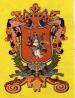 Asociación de frontenis de Guanajuato, a.C.
C. Magdalena Bonilla Mendoza.-Presidentedirección: Guatemala 628-d Colonia ObreraLeón, Guanajuato.Teléfono: 01 477 1476624id: 62*13*32870
frontonguanajuato@hotmail.com
15
Cancha de FRONTÓN 30 metros
ALZADO REBOTE
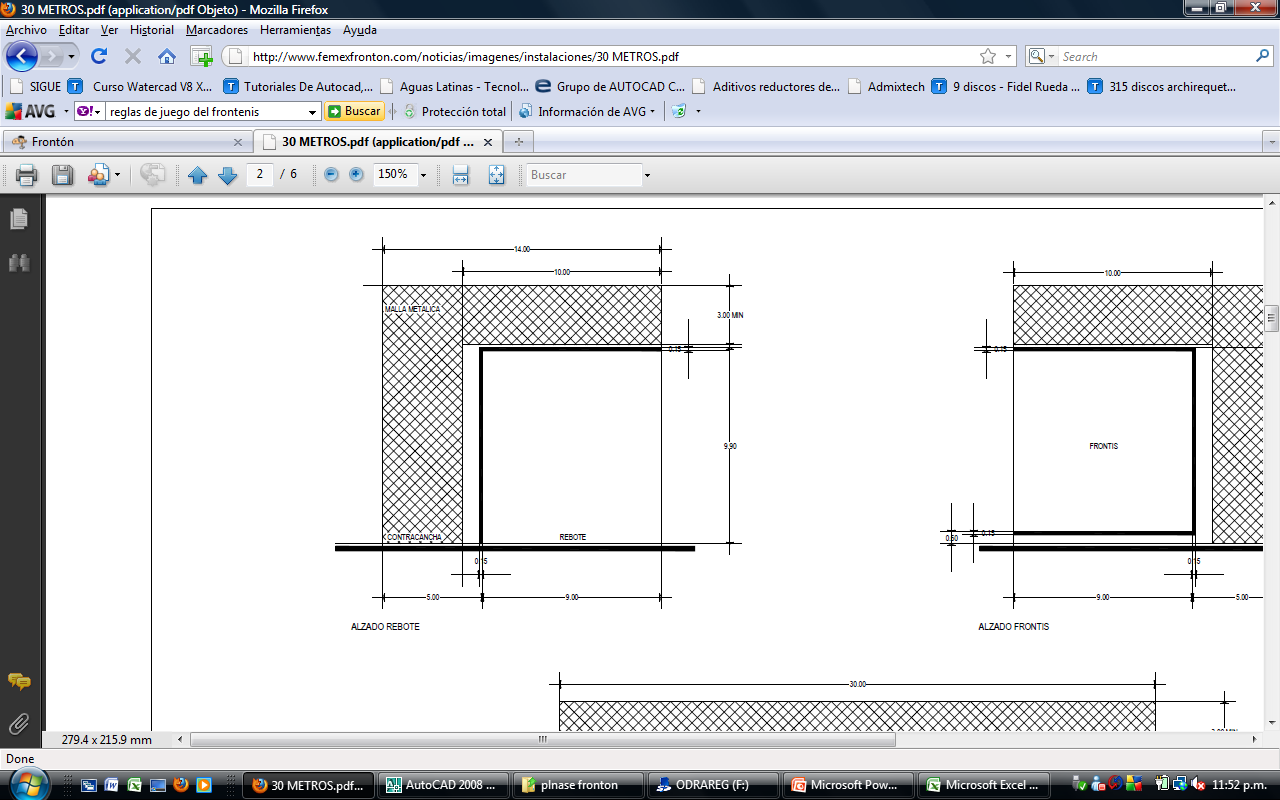 Click para ver planos
23. Alzado Rebote De Una Cancha De Mini Frontón
16
Cancha de FRONTÓN 30 metros
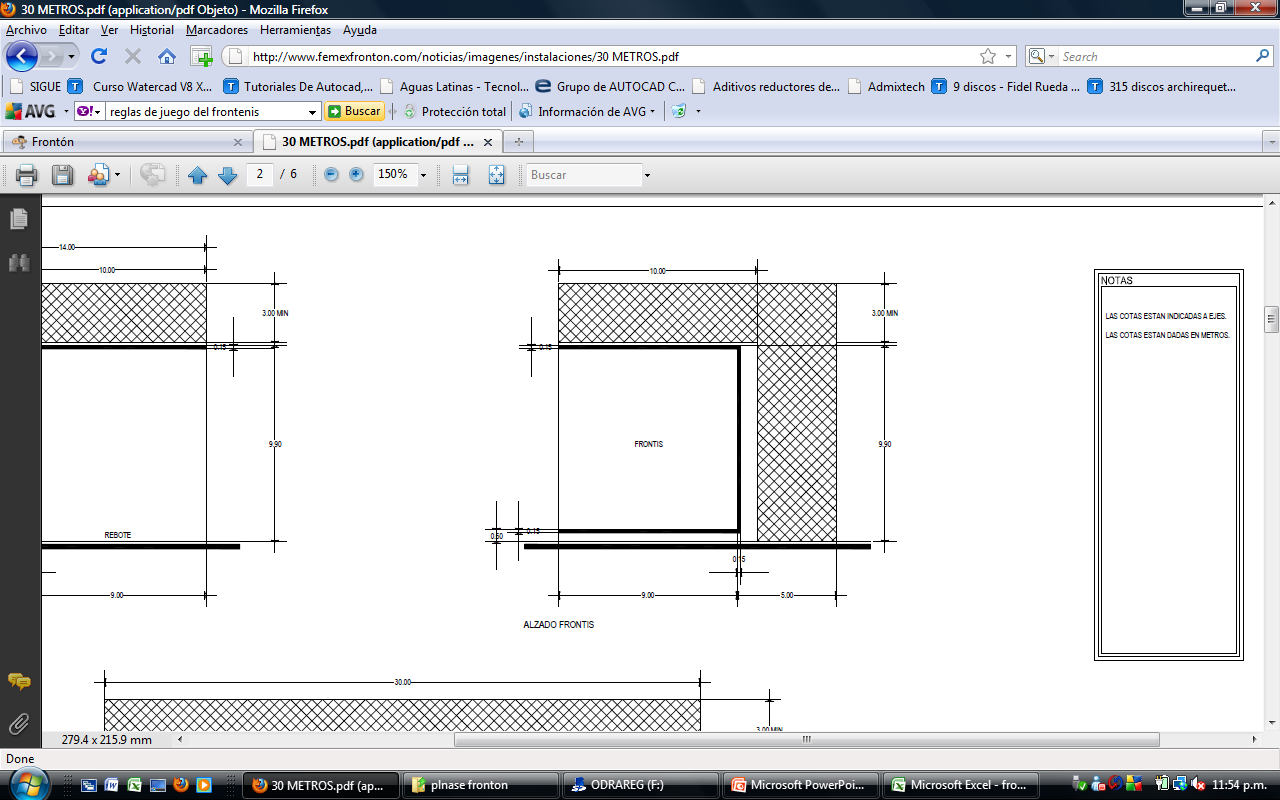 ALZADO FRONTIS
24. Alzado Frontis De De Una Cancha De Mini Frontón
17
Cancha de FRONTÓN 30 metros
ALZADO PARED IZQUIERDA
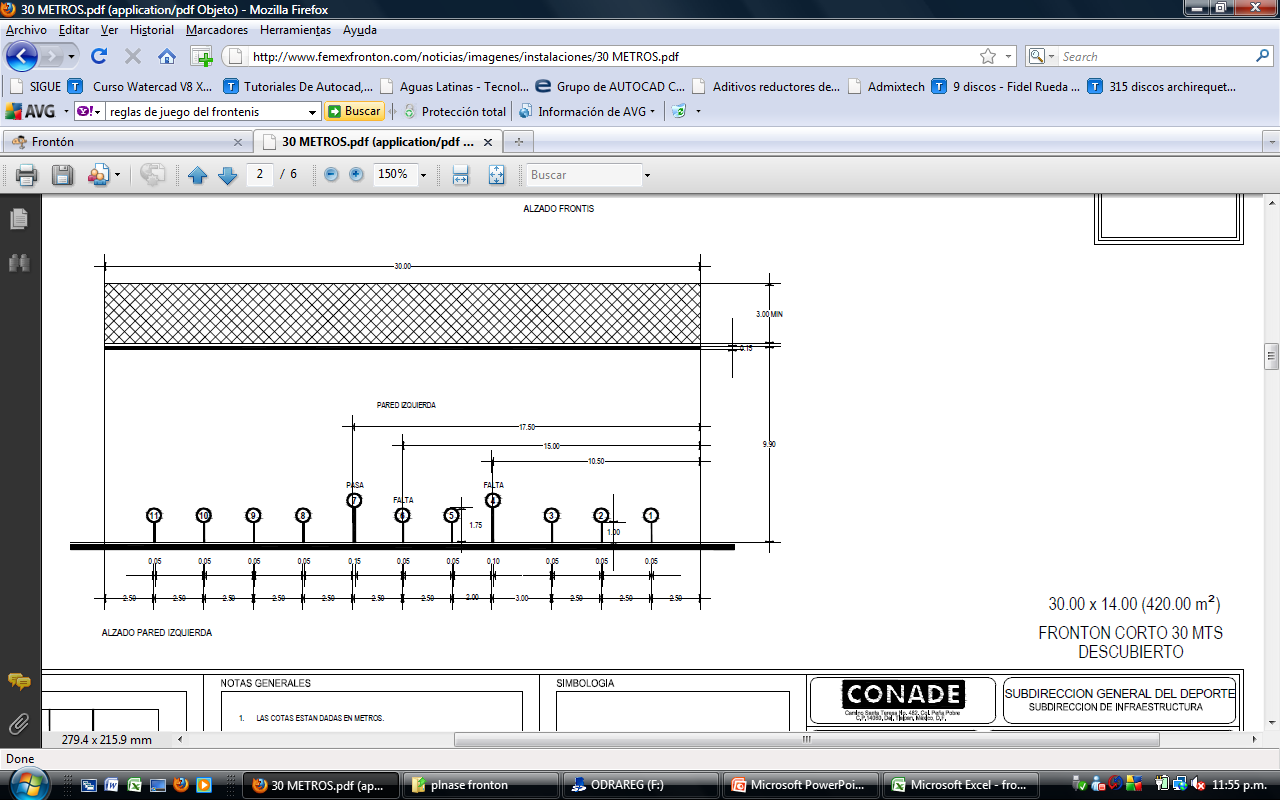 18
25. Alzado Pared Izquierda De De Una Cancha De Mini Frontón
Cancha de FRONTÓN 30 metros
ÁREA DE JUEGO
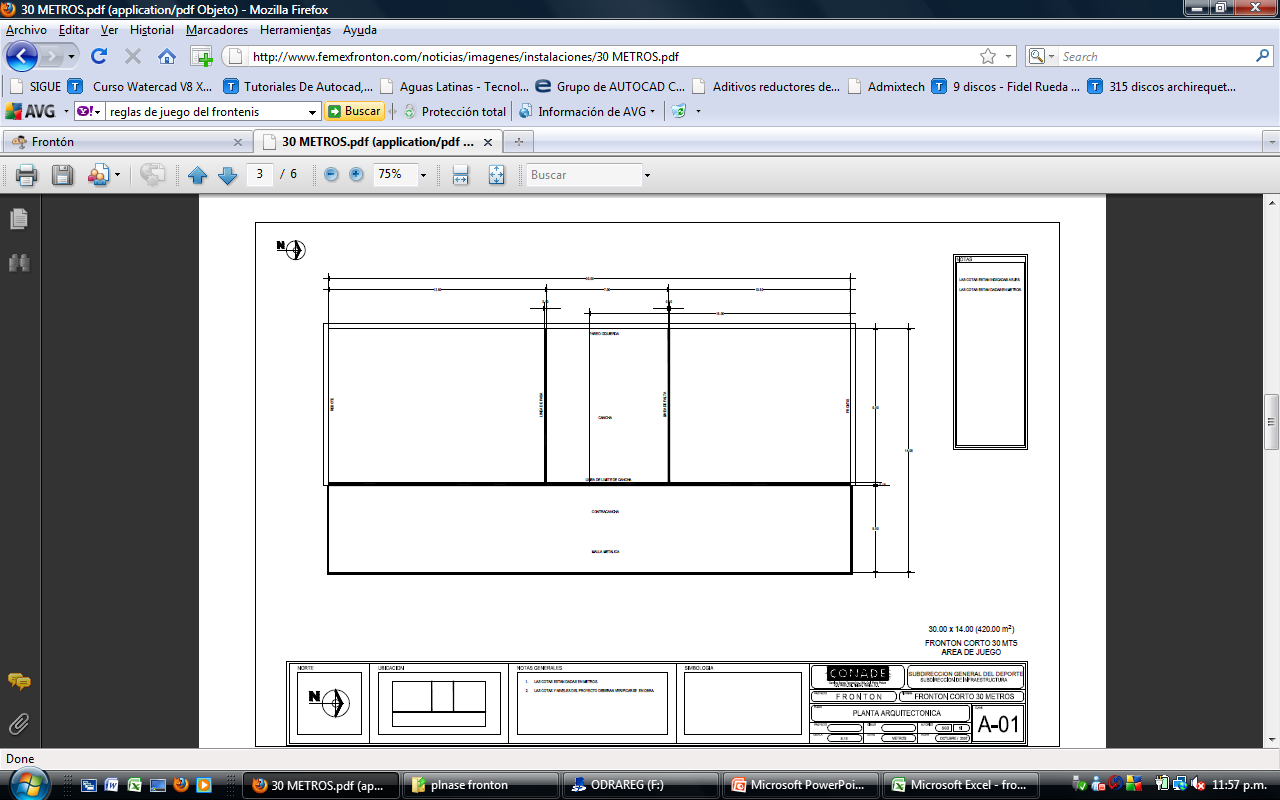 19
26. Dimensiones De De Una Cancha De Mini Frontón
Cancha de FRONTÓN 30 metros
ISOMÉTRICO
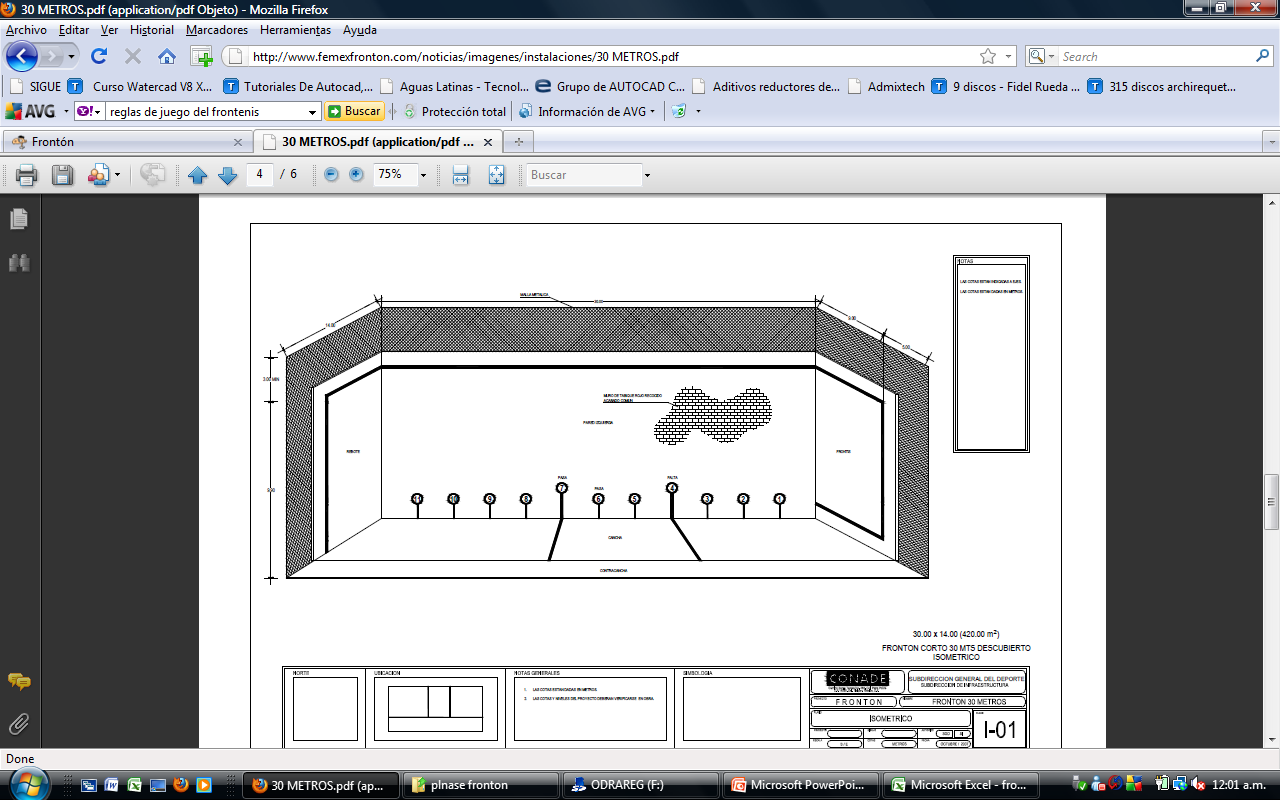 20
27. Isométrico De De Una Cancha De Mini Frontón
IV.    Bibliografía
http://www.conavi.gob.mx/documentos/publicaciones/guia_deporte.pdf
http://www.playsystems.com.mx/image/juegos/1pq16.html
http://www.playclub.com.mx/Catalogoenlinea/tabid/78/CategoryID/283/List/1/Level/a/ProductID/880/Default.aspx
21